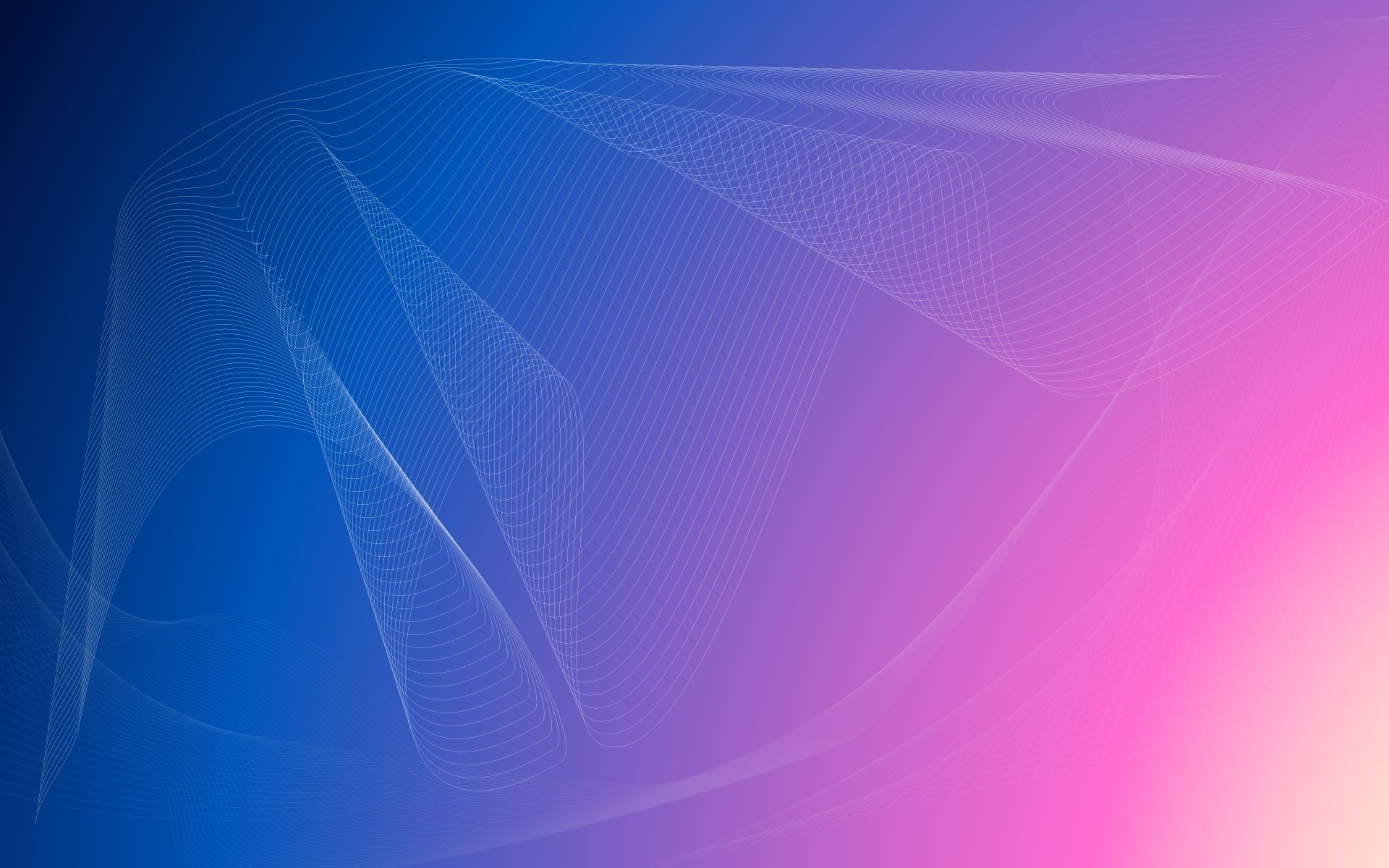 Муниципальное автономное дошкольное образовательное учреждение «Детский сад комбинированного вида №1 «Ласточка»
Аналитический отчет о реализации годового плана работы ДОУ 
за 2023-2024 учебный год
Гурьевский муниципальный округ
 2024 г.
Цель годового плана 2023 – 2024 года:

Качество образования как приоритет профессиональной компетентности педагога


Основные задачи:
1. Создать оптимальные условия для перехода на ФОП ДО через систематическое методическое сопровождение педагогов.
 
2. Совершенствовать инфраструктуру и РППС с учетом требований ФГОС и ФОП ДО. 
 
3. Активизация работы по формированию у дошкольников семейных ценностей через поиск и внедрение новых форм работы с родителями (законными представителями).
 
4. Совершенствовать профессиональное мастерство педагогических кадров, ориентированных на применение современных образовательных технологий электронного образования, развивать практику.
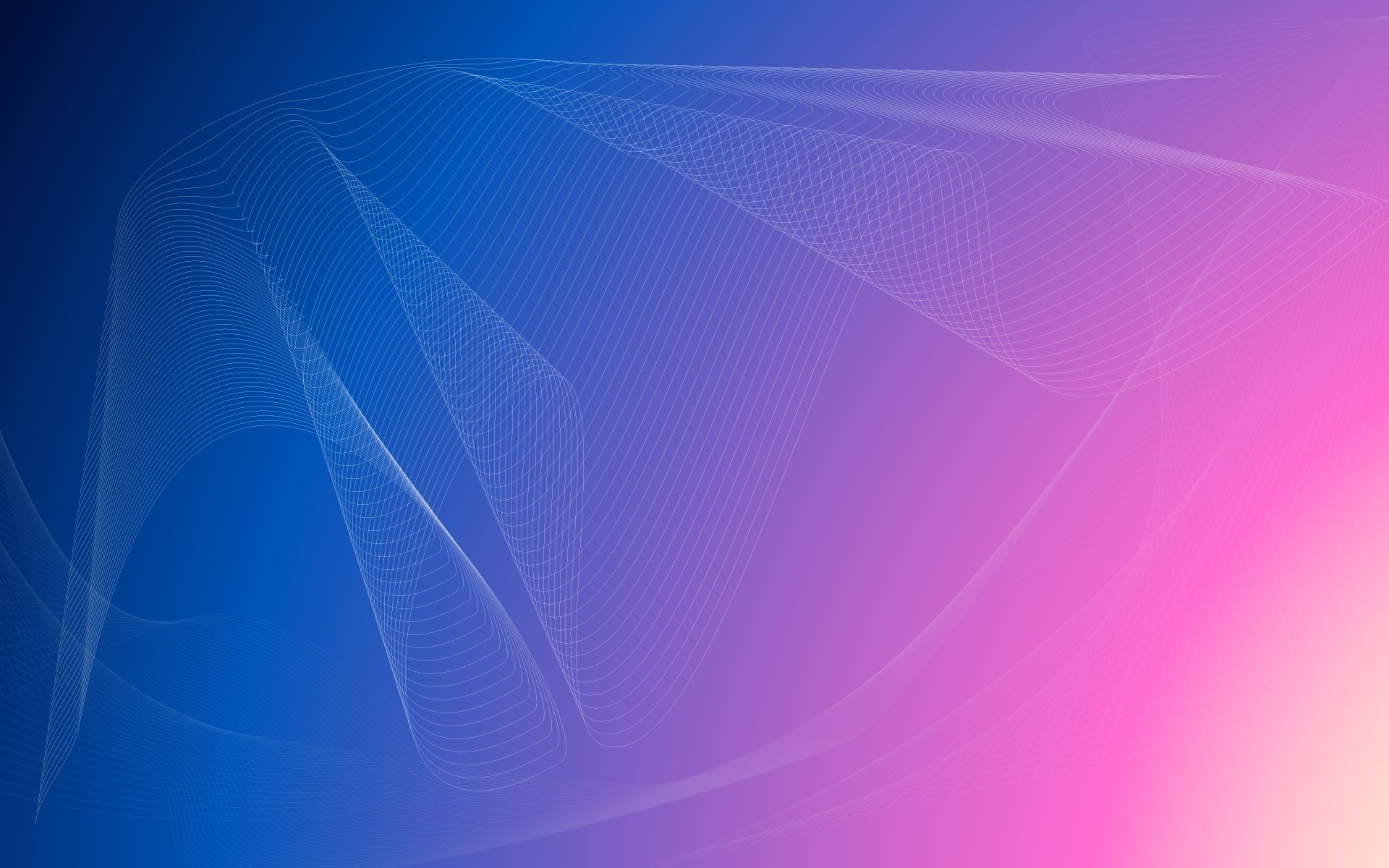 Задача №1 

 Создать оптимальные условия для перехода на ФОП ДО через систематическое методическое сопровождение педагогов
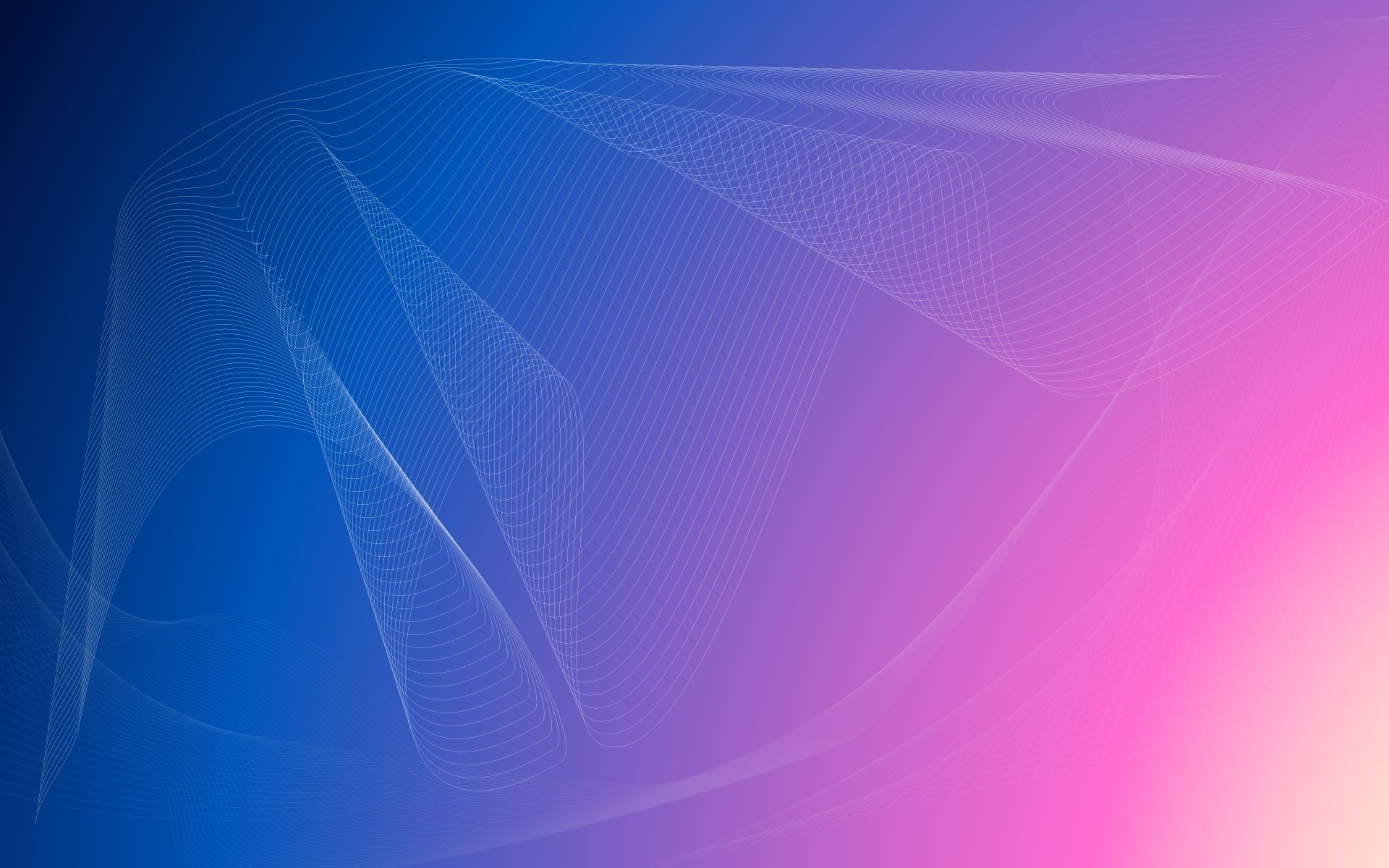 В течение года проводились семинары-практикумы по следующим темам:
Задача №1 

Создать оптимальные условия для перехода на ФОП ДО через систематическое методическое сопровождение педагогов.
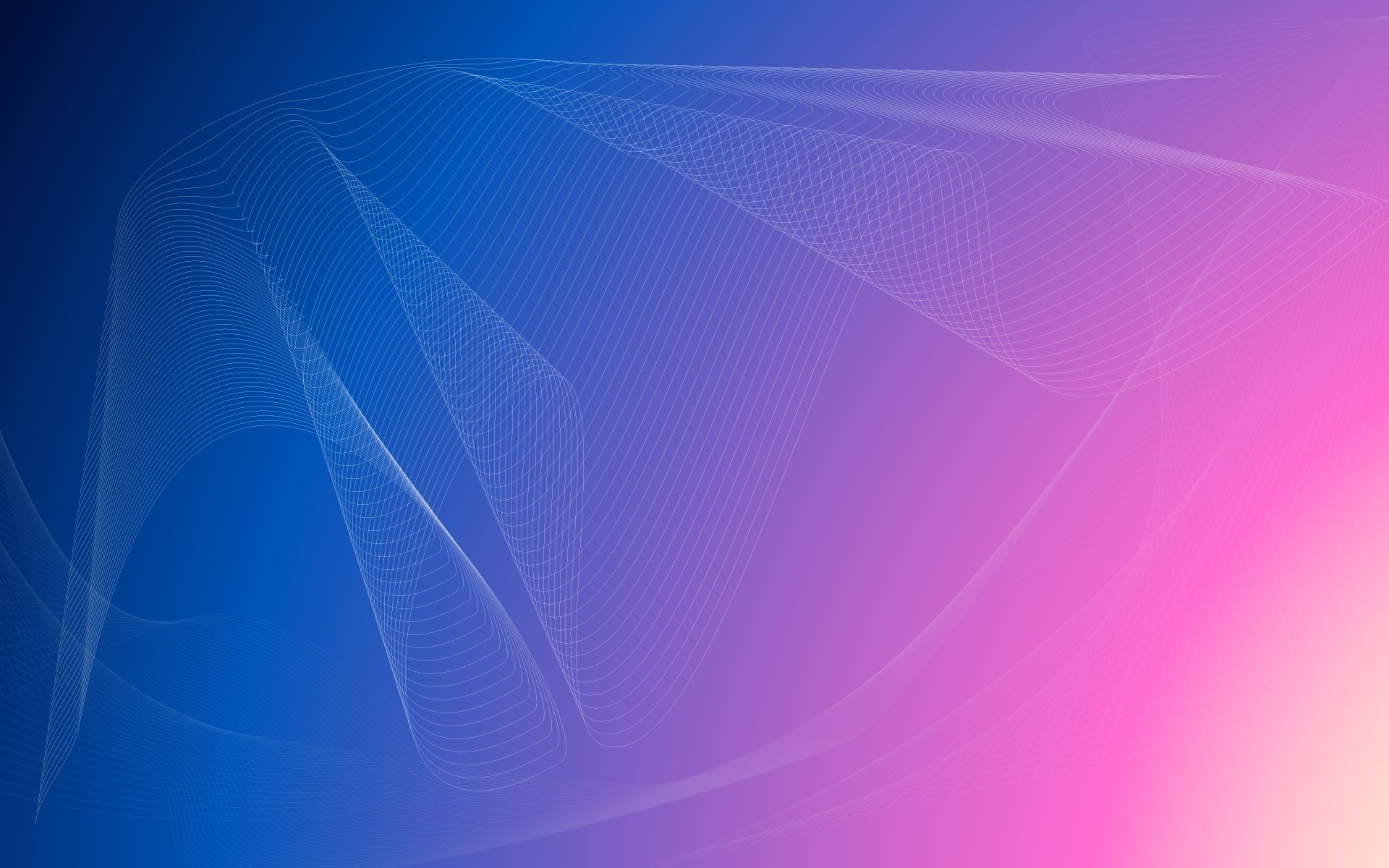 Задача №2 

Совершенствовать инфраструктуру и РППС с учетом требований ФГОС и ФОП ДО.
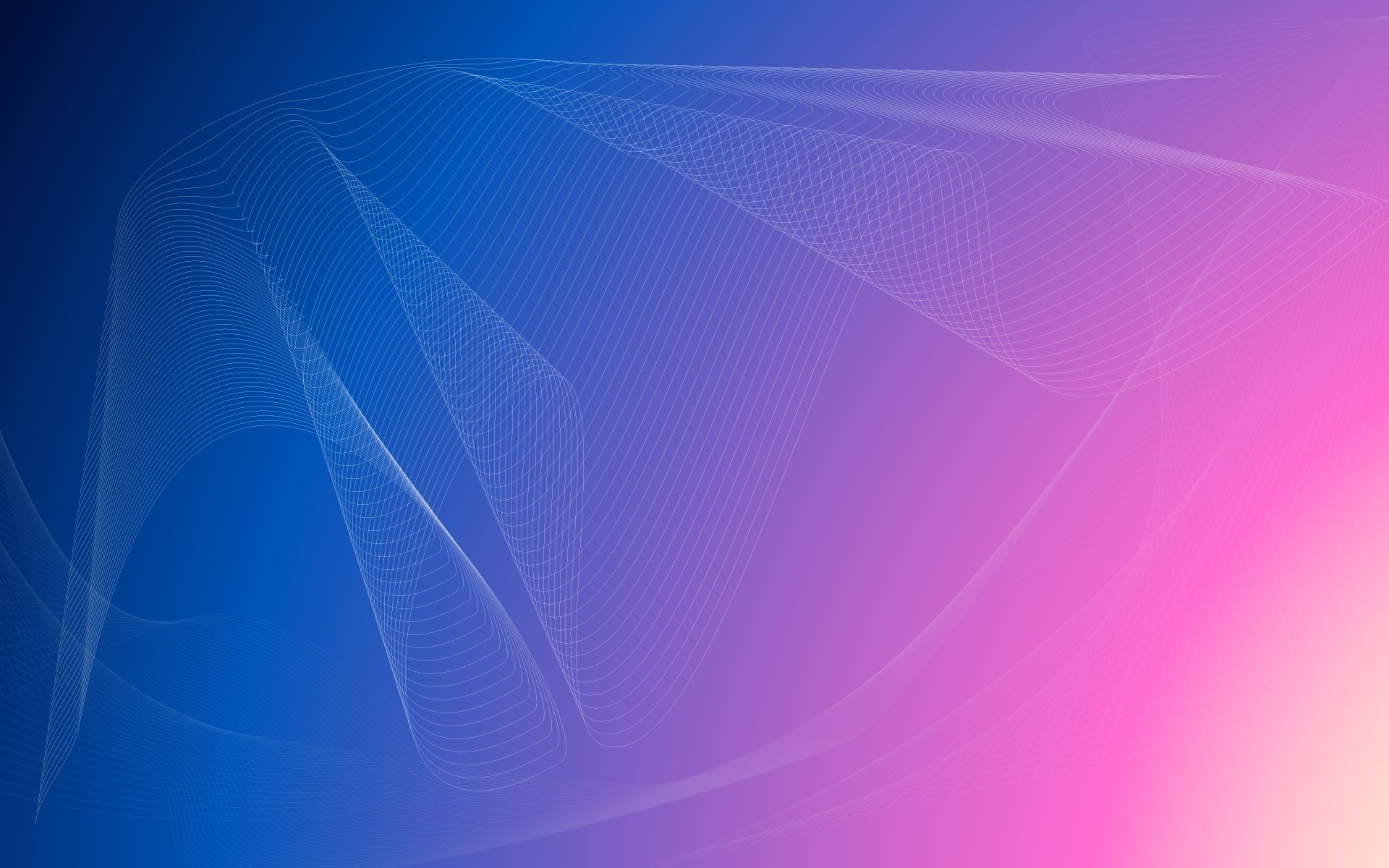 РППС в МАДОУ «Детский сад № 1 «Ласточка» выполняет образовательную, развивающую, воспитывающую, стимулирующую функции. В процессе перехода ребенка из одного возрастного периода в другой все компоненты (игрушки, оборудование, мебель и прочие материалы) РППС меняются, обновляются и пополняются. Т.О. среда в детском саду: содержательно-насыщенная, трансформируемая, полифункциональная, вариативная, доступная и безопасная. 
Наполняемость РППС соответствует требованиям по обеспечению надежности и безопасности в соответствии с санитарно-эпидемиологическими правилами и нормами, а также правилами пожарной безопасности, оснащенных большим количеством развивающих материалов.
Все предметы и материалы доступны детям
РППС обновляется в соответствии ФОП ДО и по реализации лексических тем согласно образовательным областям. 
 
Педагогами проводится большая творческая работа по оформлению игрового пространства и обеспечению надлежащих условий для формирования личностных качеств дошкольников.
Задача №3 

Активизация работы по формированию у дошкольников семейных ценностей через поиск и внедрение новых форм работы с родителями (законными представителями).
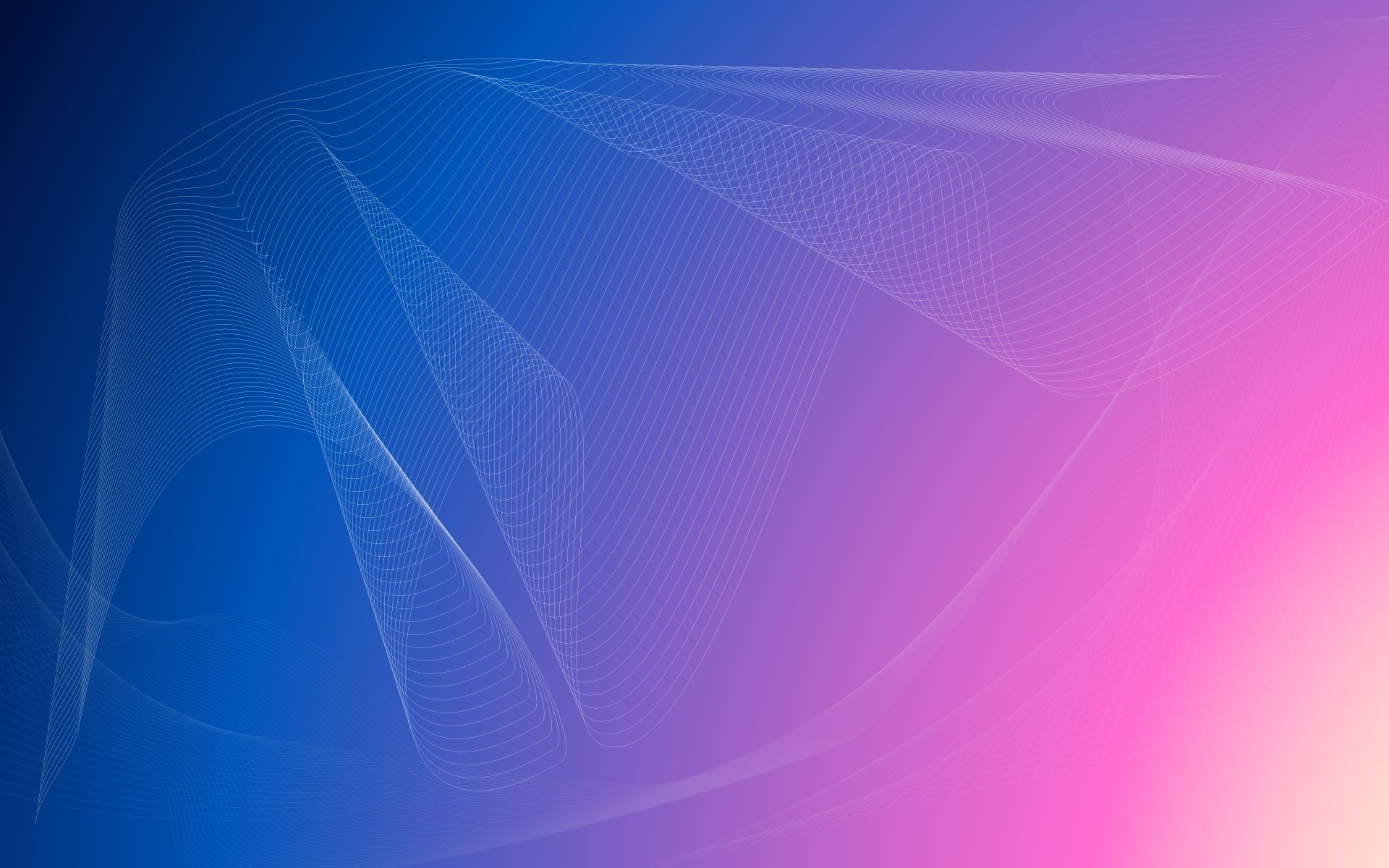 С этой целью, в течение всего учебного года ежемесячно проводились мероприятия на всех группах ДОУ, на сайте оформлена страница «Год семьи», которая постоянно пополняется. В мае 2024 г. проведен педагогический совет на тему «Семья и семейные ценности», где педагоги и специалисты ДОУ поделились опытом и достижениями в рамках воспитательной и образовательной деятельности по данному направлению. 
- Педагогический совет: «Семья и семейные ценности»
         Доклады сотрудников: 
Краткосрочный Фестиваль семейных сказок», Сысоева Р.С, Гончарова Л.В.
Опыт работы «Семейные традиции – «Это у нас семейное», Петрова А.Д, Пирошкова М.В., Антонкина Н.В., Капитонова А.Б.
Семейная гостиная «Моя семья – моя радость», Писарева Н.В., Шкляева О.В.
Пресс-конференция «ПРО ШКОЛУ», Писарева Н.В., Шкляева О.В.
Капсула времени «Письмо себе как члену большой семьи», Мартынова Л.А., Бобкова О.А.
Большое внимание было уделено детско-родительским акциям: «Читаем дома», «Герб семьи». Совместное чтение сближает взрослых и детей, стимулирует и наполняет содержанием редкие и радостные минуты духовного общения, воспитывает в ребёнке доброе и любящее сердце.
В работе с родителями использовали следующие формы работы:
- Семейная гостиница для многодетных семей «Моя семья – моя радость»;
- Для облегчения адаптации детей к школе была проведена "Первая детская пресс-конференция "ПРО ШКОЛУ", посвященная вопросам школьной жизни.
Задача №2 

Совершенствовать профессиональное мастерство педагогических кадров, ориентированных на применение современных образовательных технологий электронного образования, развивать практику удаленной работы.
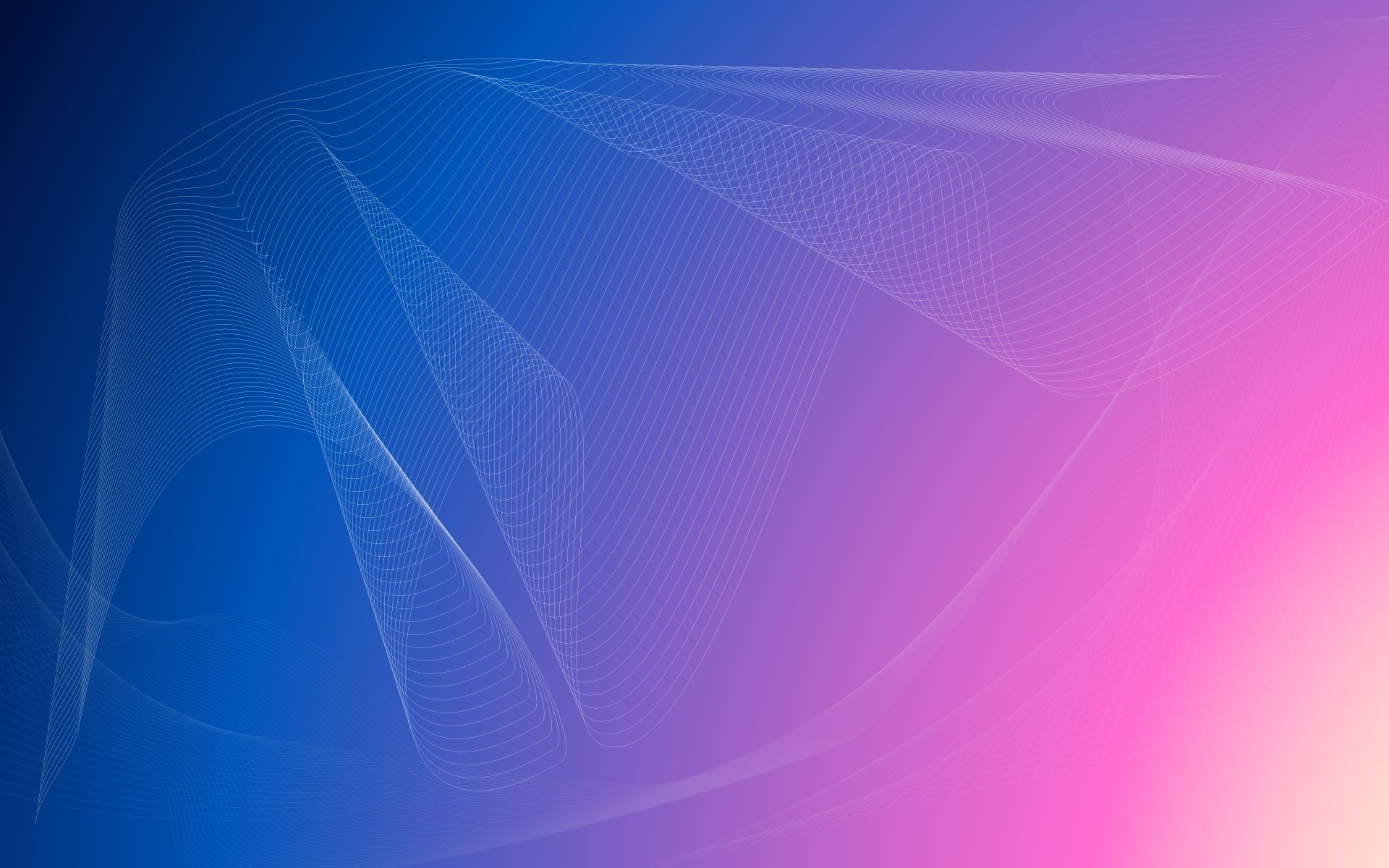 - Заочное обучение сотрудников ДОУ: Кудинова Д.Э.
- Аттестовалась в учебном году: Быданова М.С. (первая квалификационная категория),
- Курсы повышения квалификации прошли все сотрудники: 
Дошкольное образование – ключевые компетенции 2023: новая федеральная образовательная программа дошкольного образования; инклюзия; новые методические сервисы и мероприятия Минпросвещение, 144 ч, коллектив детского сада, 2023 г.
Участие образовательных организаций в очных и заочных семинарах, форумах,  конференциях  в течение 2023- 2024 учебного года.
В текущем учебном году продолжалась работа наставничества. Наставник в этом году Шкляева Ольга Владимировна. В соответствии с положением составляли персонализированный план работы.
Задача №2 

Совершенствовать профессиональное мастерство педагогических кадров, ориентированных на применение современных образовательных технологий электронного образования, развивать практику удаленной работы.
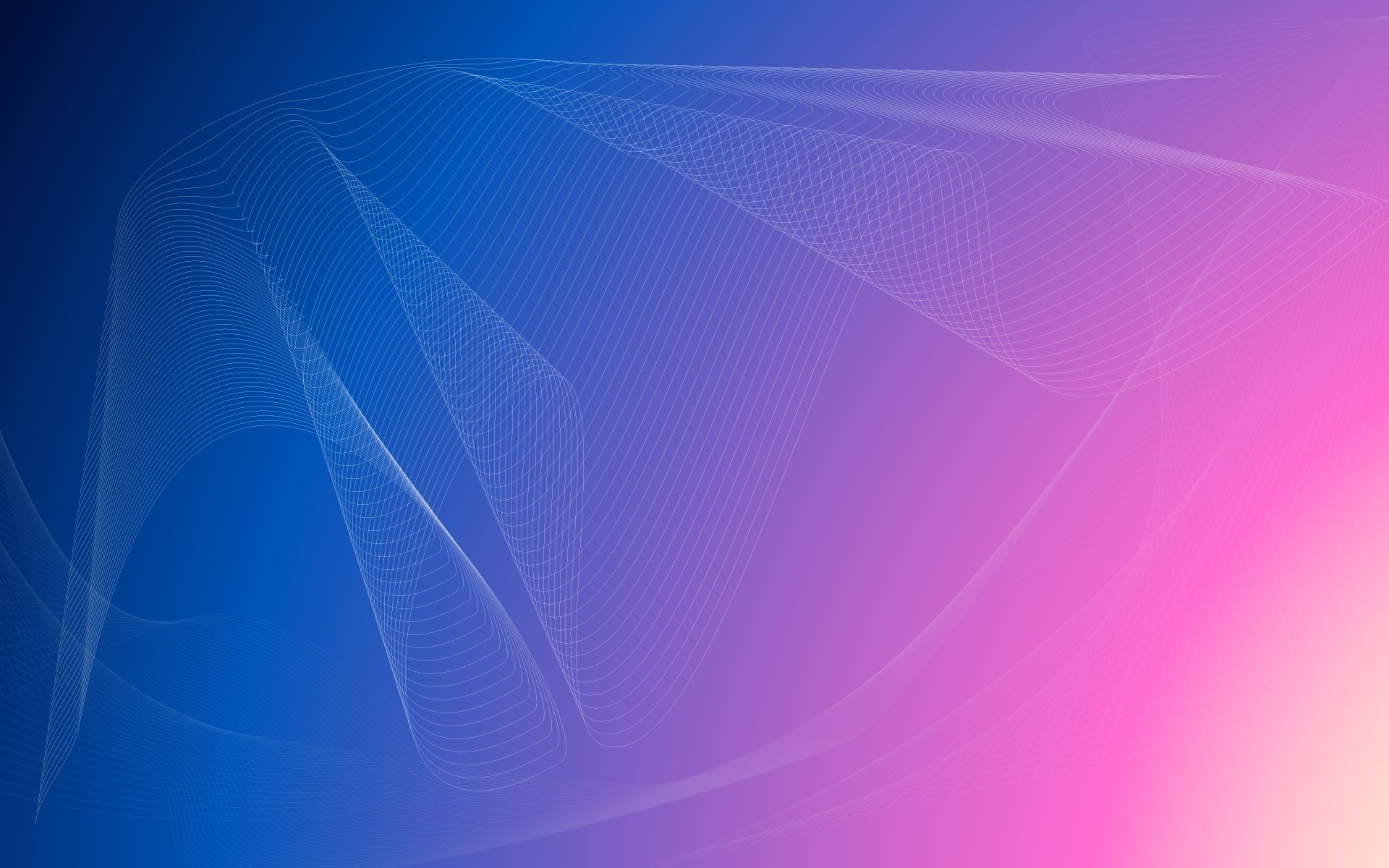 Участие образовательных организаций в очных и заочных семинарах, форумах,  конференциях  в течение 2023- 2024 учебного года.
В текущем учебном году продолжалась работа наставничества. Наставник в этом году Шкляева Ольга Владимировна. В соответствии с положением составляли персонализированный план работы.
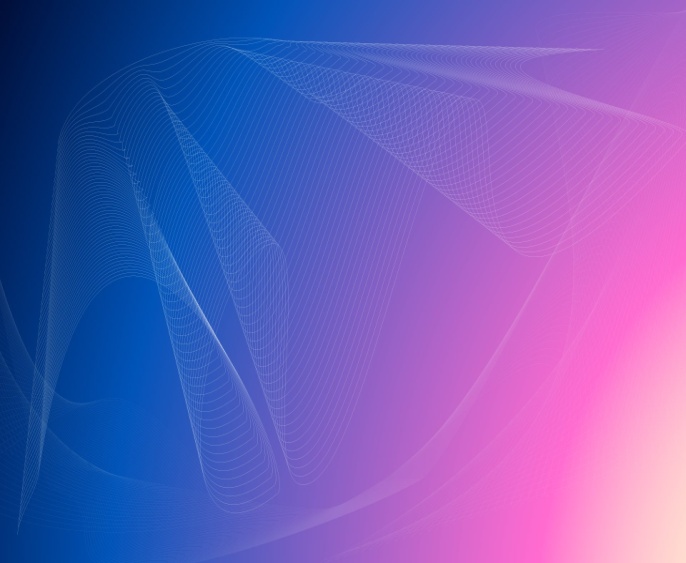 Анализ качества образования дошкольников
С целью повышения эффективности работы по сохранению и укреплению здоровья воспитанников в 2023-2024 учебном году были организованы следующие мероприятия:

Сдача норм Всероссийского физкультурно- спортивного комплекса ГТО;
Участие в муниципальных соревнованиях «Кузбасская дошкольная лига спорта»;
Участие в  открытой Всероссийской массовой лыжной гонке «Лыжня России – 2024»;
Организация и проведение на базе ДОУ Малых олимпийских игр;
Массовое спортивное мероприятие на уровне ДОУ «Неделя здоровья»;
Участие в областной олимпиаде «Здоровое поколение».
Познавательное и речевое развитие детей
За период 2023-2024 учебный год были организованы и проведены следующие мероприятия:
Серия мероприятий по темам: 
«Блокадный хлеб»;
«День Земли»;
«Эколята-защитники природы»
Акция «Георгиевская лента»
Акция «Свеча Памяти»
День космонавтики
Участие в муниципальном чемпионате «Профи дети».
Художественно – эстетическое развитие
Показ театральной постановки на уровне ДОУ «Красная шапочка»;
Оформление выставок и тематических уголков;
Участие в утренниках;
Участие в творческих конкурсах.
Результаты мониторинга за период 2023-2024 учебного года
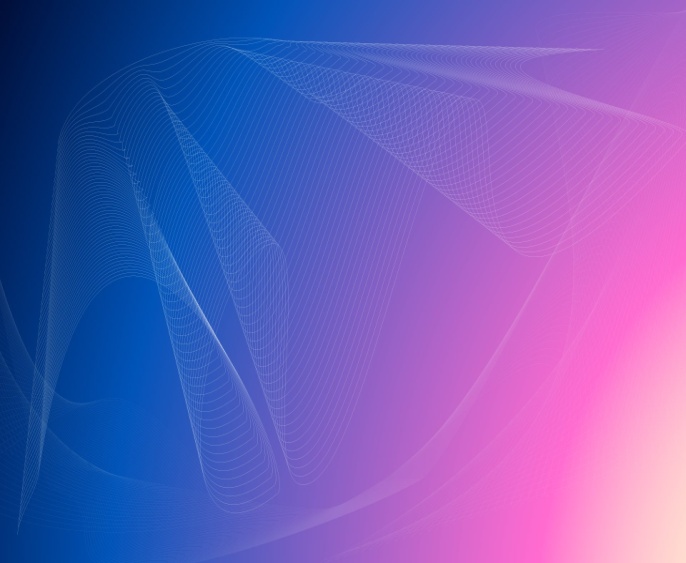 Готовность детей к школе
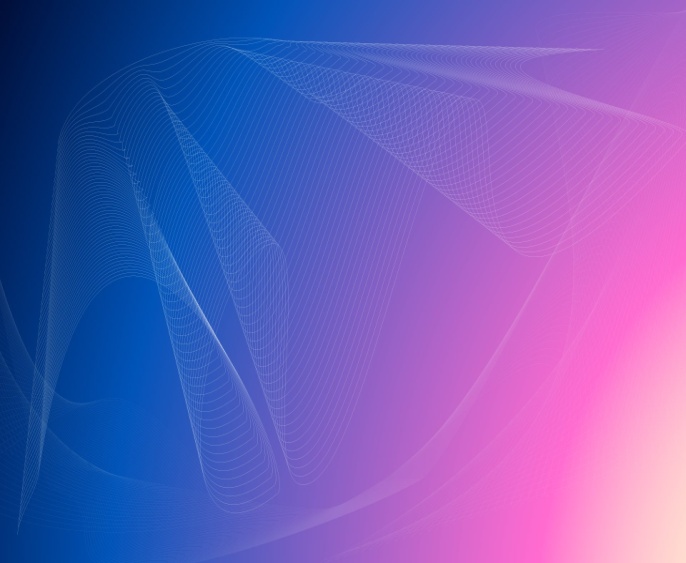 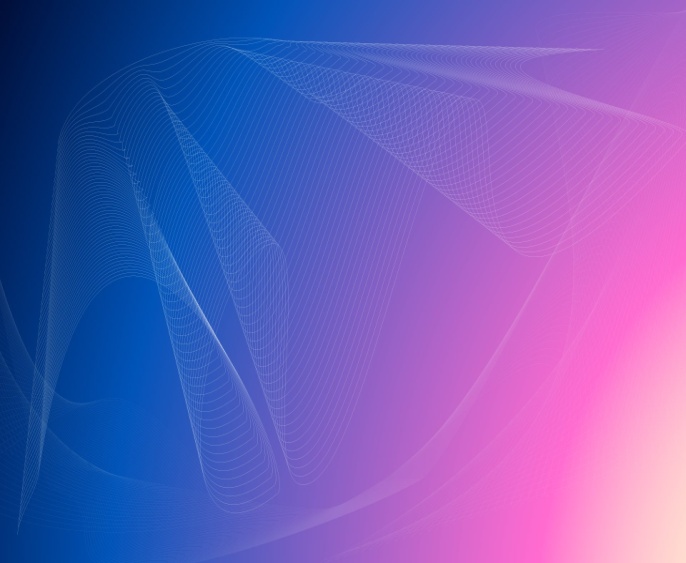 Муниципальные конкурсы
В 2023-2024 учебном году педагогический коллектив и воспитанники ДОУ приняли участие в различных международных всероссийских, республиканских, районных, мероприятиях.
Грантовые Всероссийские  конкурсы, участие в Реестрах ДОУ
Муниципальные конкурсы
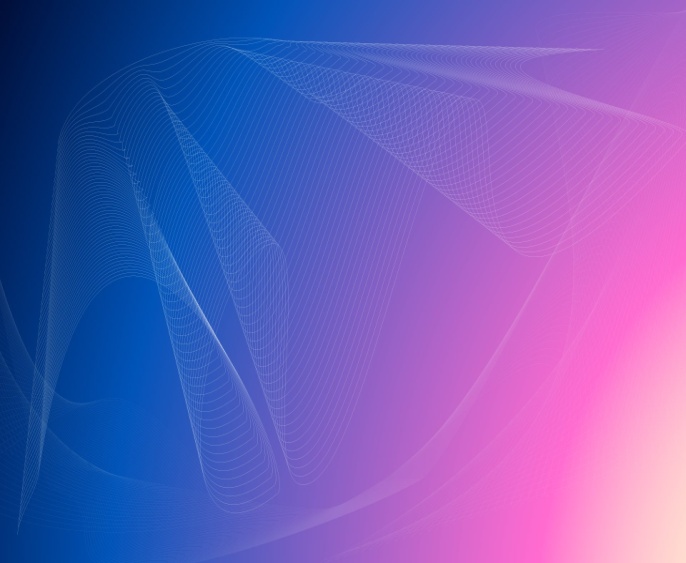 В 2023-2024 учебном году педагогический коллектив и воспитанники ДОУ приняли участие в различных международных всероссийских, республиканских, районных, мероприятиях.
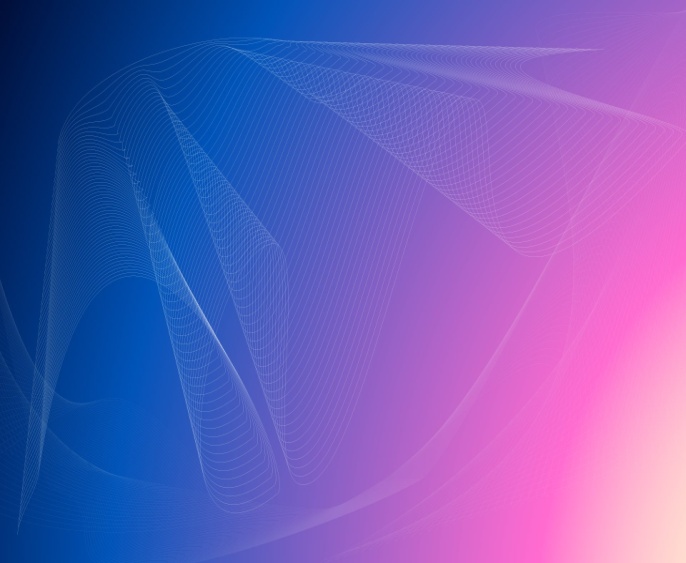 Региональные конкурсы профессионального мастерства
В 2023-2024 учебном году педагогический коллектив и воспитанники ДОУ приняли участие в различных международных всероссийских, республиканских, районных, мероприятиях.
Региональные конкурсы профессионального мастерства
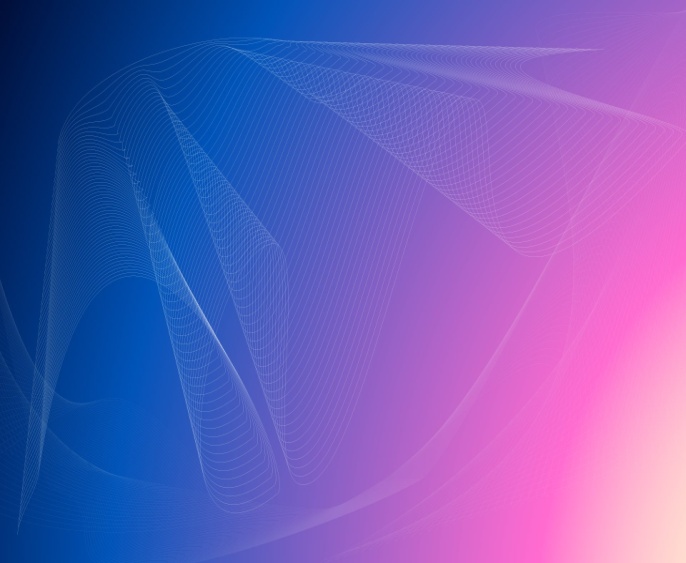 В 2023-2024 учебном году педагогический коллектив и воспитанники ДОУ приняли участие в различных международных всероссийских, республиканских, районных, мероприятиях.
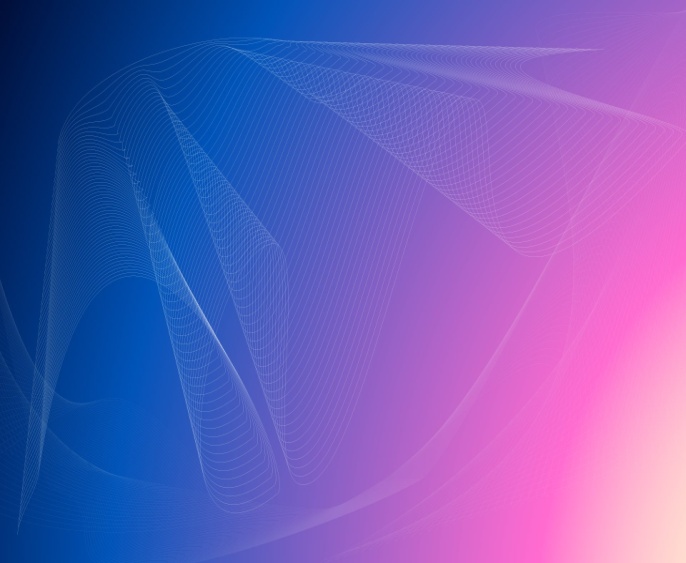 В 2023-2024 учебном году педагогический коллектив и воспитанники ДОУ приняли участие в различных международных всероссийских, республиканских, районных, мероприятиях.
Всероссийские и международные конкурсы и проекты
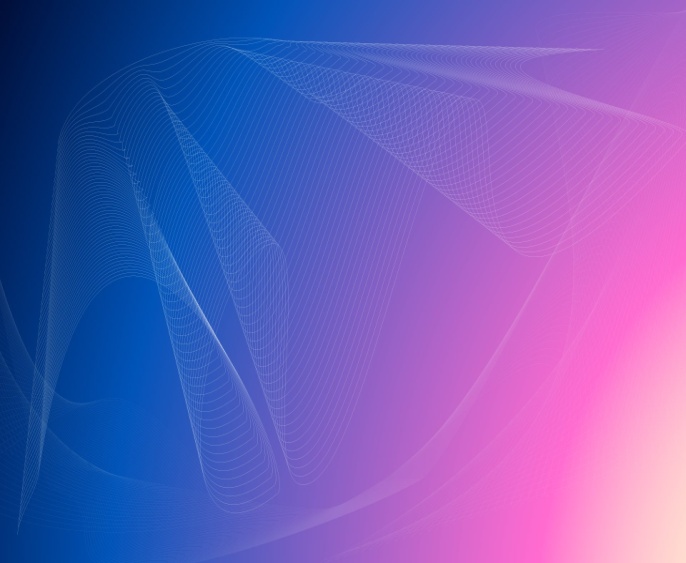 В 2023-2024 учебном году педагогический коллектив и воспитанники ДОУ приняли участие в различных международных всероссийских, республиканских, районных, мероприятиях.
Всероссийские и международные конкурсы и проекты
Спасибо за внимание!
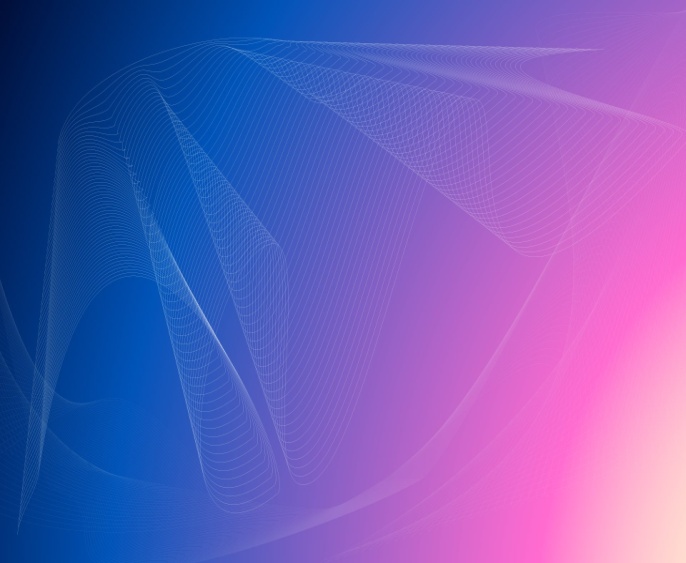